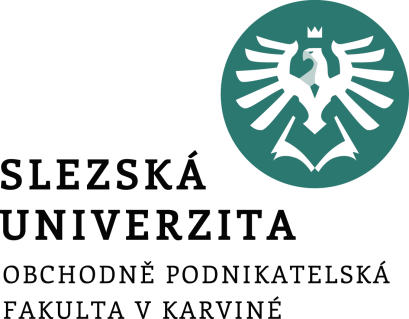 HOSPODÁRNOST
Ing. Markéta Šeligová, Ph.D.
Příklad
Základním materiálem při výrobě diagnostických přístrojů je ušlechtilá ocel. Předem stanovená výše nákladů na jeden kus je 152 Kč (na základě normy spotřeby základního materiálu a předem stanovené pořizovací ceny). 

Další významnou položkou nákladů je nájemné za pronájem prostor, včetně souvisejících nákladů zahrnujících úklid, běžné opravy a údržbu, teplo, vodu a elektrickou energii.
[Speaker Notes: csvukrs]
Příklad
Plán na měsíc květen předpokládá výrobu 24 000 ks přístrojů a náklady na pronajaté prostory ve výši 1 140 000 Kč. 

Ve skutečnosti se v květnu vyrobilo 25 000 ks přístrojů, skutečně se spotřebovalo ušlechtilé oceli za 3 725 000 Kč. Nájemné a související náklady činily 1 125 000 Kč.

Posuďte výši hospodárnosti u obou nákladových položek a určete, o jakou formu hospodárnosti se jedná.
[Speaker Notes: csvukrs]
Řešení
Dvě nákladové položky:

1) ………………………………………….

2) …………………………………….........
[Speaker Notes: csvukrs]
Řešení - Ad 1) základní materiál
Hospodárnost = plánované náklady – skutečné náklady
[Speaker Notes: csvukrs]
Řešení - Ad 2) nájemné a související náklady
Hospodárnost = plánované náklady – skutečné náklady
[Speaker Notes: csvukrs]
Řešení
Na hospodárnost v nájemném a souvisejících nákladech má vliv:

absolutní snížení celkových nákladů,

absolutní zvýšení objemu výkonů.
[Speaker Notes: csvukrs]
Řešení - Ad 1) vliv absolutního snížení celkových nákladů
Hospodárnost = plánované náklady – skutečné náklady
[Speaker Notes: csvukrs]
Řešení - Ad 2) vliv zvýšení objemu výkonů
Hospodárnost = plánované náklady – skutečné náklady
[Speaker Notes: csvukrs]
Řešení
Pro kontrolu pouze u fixních nákladů (v našem případě nájemné a související náklady):

hospodárnost ad 1) + hospodárnost ad 2) = celková hospodárnost
[Speaker Notes: csvukrs]
Příklad
Společnost vyrábí dřevěné polotovary. Rozpočtovaná, pevně stanovená výše nákladů na řízení výrobního útvaru byla stanovena na 91 000 Kč. Plán výroby (v návaznosti na plán prodeje) stanovil rozsah činnosti útvaru v celkovém objemu 1 400 ks výrobků.

Poptávka na trhu se však oproti předpokladům plánu zvýšila, a proto bylo nutné zvýšit také skutečnou výrobu polotovarů, a to o 15 %. Vlivem racionalizačních opatření v organizaci práce činily skutečné náklady na řízení útvaru v hodnoceném období pouze 88 550 Kč.

Zjistěte úroveň hospodárnost při vynakládání ekonomických zdrojů na řízení výrobního útvaru a posuďte, o jakou formu hospodárnosti se jedná.
[Speaker Notes: csvukrs]
Řešení
Hospodárnost = plánované náklady – skutečné náklady
[Speaker Notes: csvukrs]
Řešení
Hospodárnost (rozdíl v plánovaných a skutečných nákladech) je způsobena dvěma vlivy:

absolutní úsporou nákladů (vyšší úsporností ),

zvýšeným počtem výrobků (vyšší výtěžností).
[Speaker Notes: csvukrs]
Řešení - Ad 1) absolutní úspora nákladů
Hospodárnost = plánované náklady – skutečné náklady
[Speaker Notes: csvukrs]
Řešení - Ad 2) zvýšení počtu výrobků
Hospodárnost = plánované náklady – skutečné náklady
[Speaker Notes: csvukrs]
Řešení
Pro kontrolu u fixních nákladů (v našem případě náklady na řízení výrobního útvaru):

hospodárnost ad 1) + hospodárnost ad 2) = celková hospodárnost
[Speaker Notes: csvukrs]
Děkuji za pozornost